北京市中小企业公共服务平台
合作服务商和服务产品申请操作指南
目   录   CONTENTS
一、注册/登录
二、企业认证
三、申请成为服务商
四、申请结果
一、注册/登录
网站注册/登录：从平台网站首页（北京市中小企业公共服务平台官方网站：https://www.smebj.cn/）点击右上方“注册”或“登录”链接
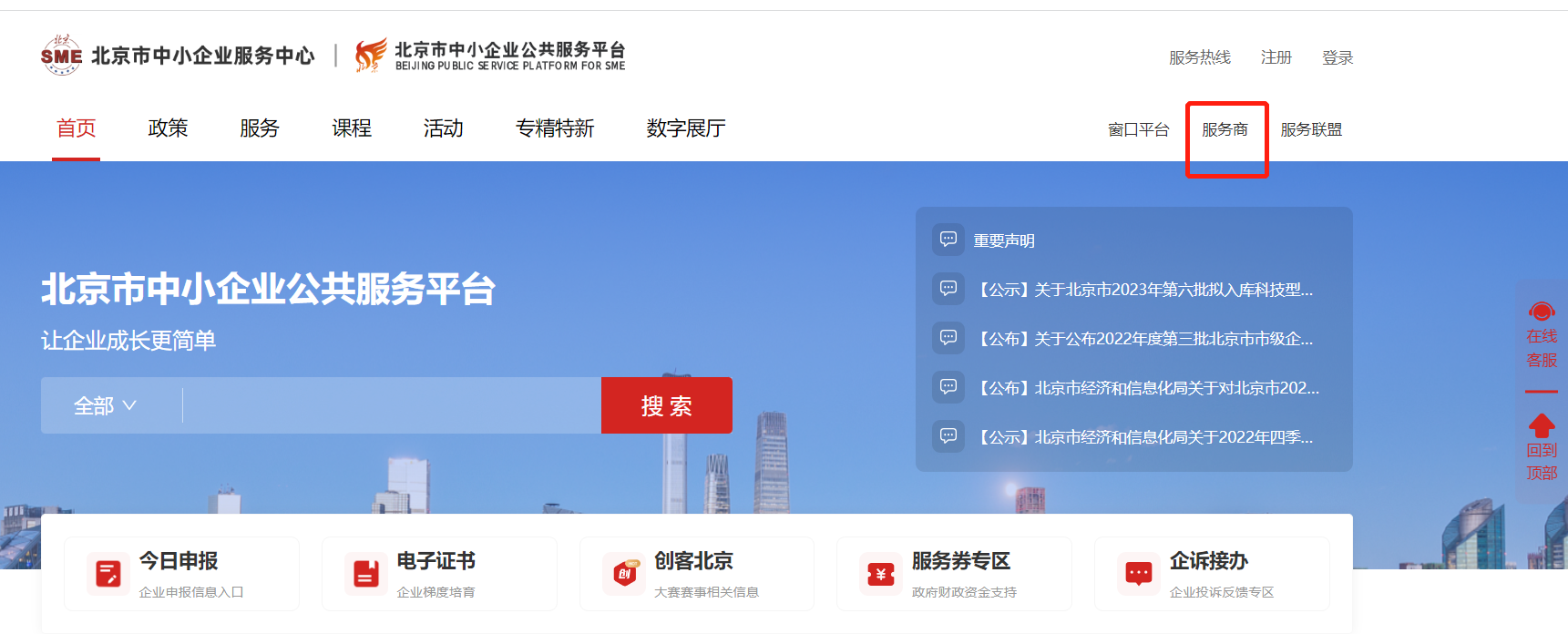 一、注册/登录
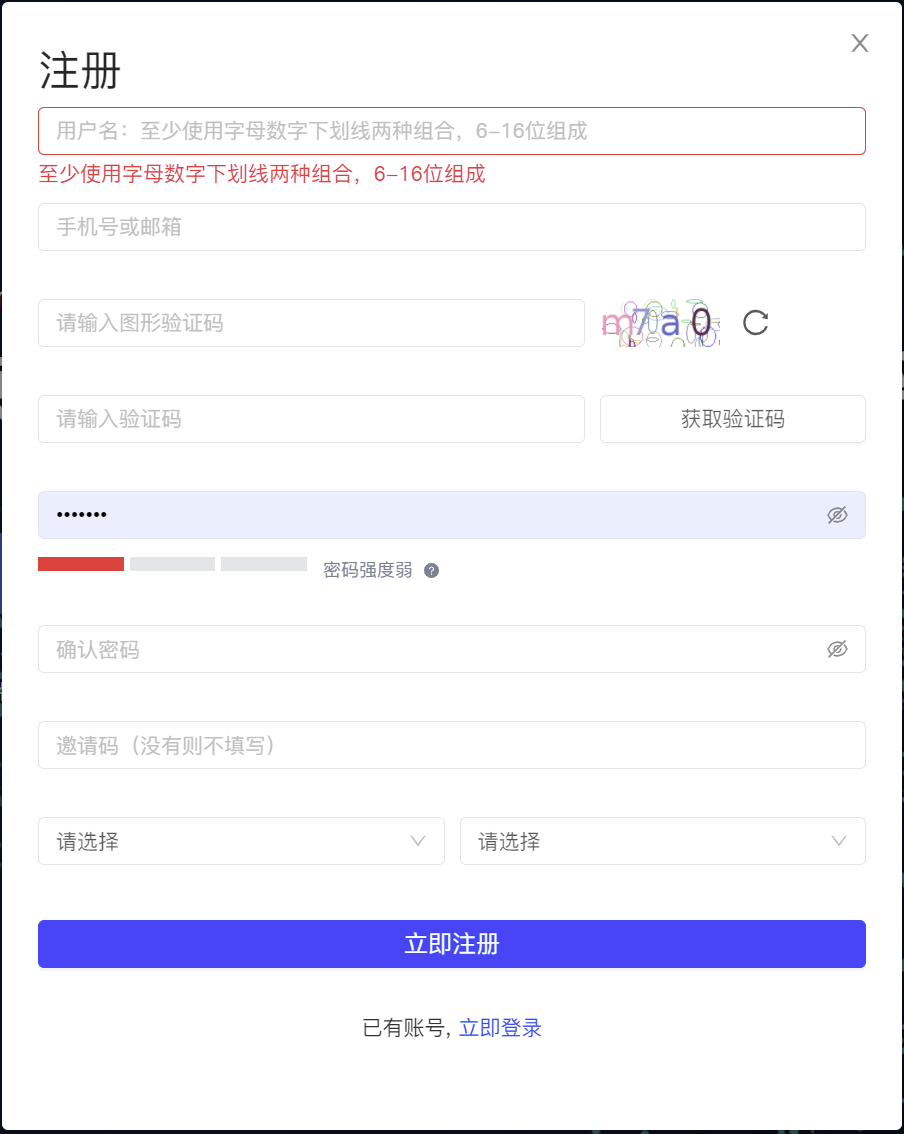 打开登录/注册页面，页面提供登录和注册两个按钮。点击注册按钮
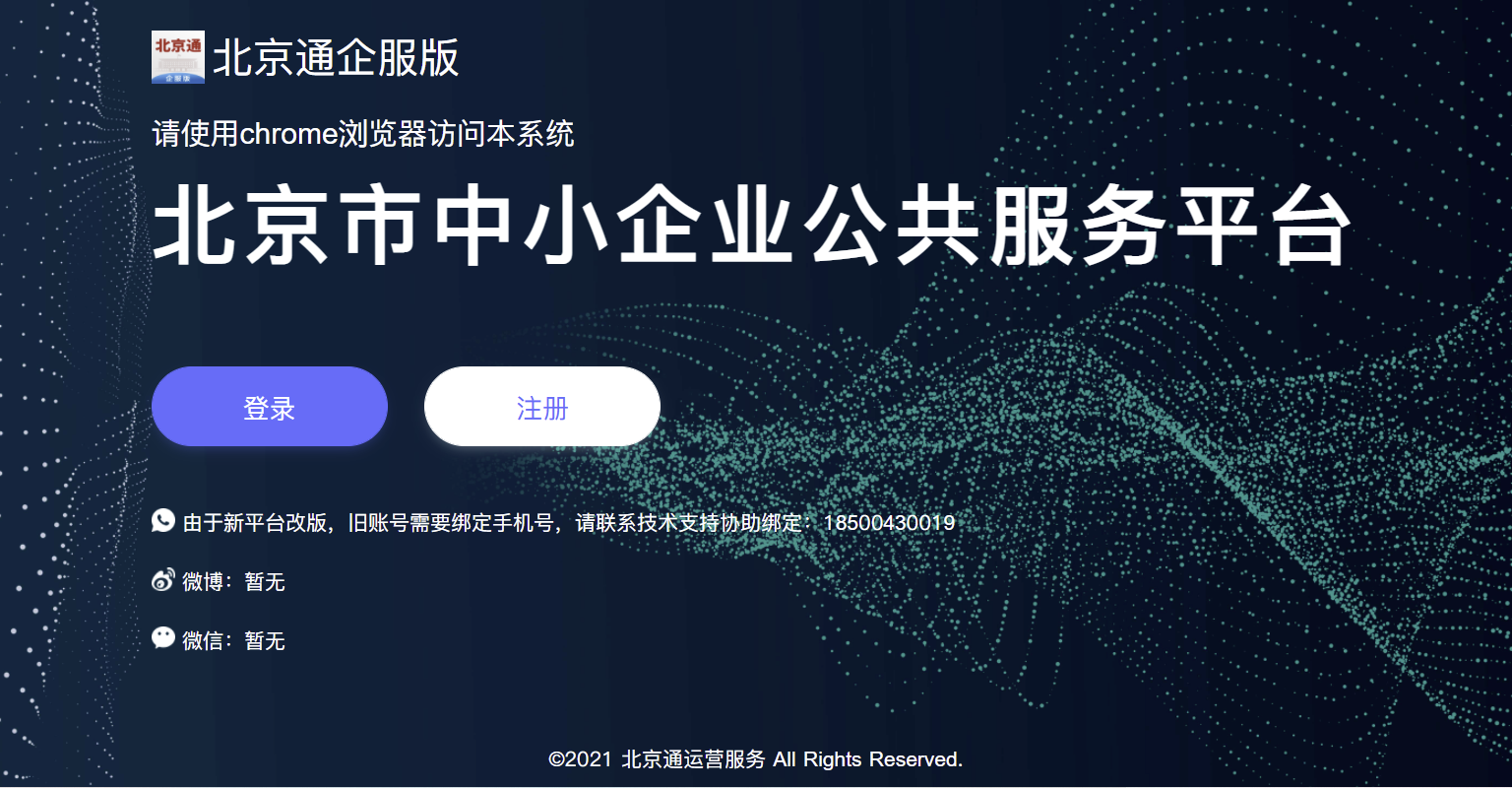 在注册窗口中按提示依次输入用户名、手机号或邮箱、图形验证码、密码、确认密码等
点击“立即注册”按钮提交注册表单，若已填写内容不符合要求可以在对应项下查看
注册成功后可使用登录功能登录网站
一、注册/登录
打开登录/注册页面，页面提供登录和注册两个按钮。点击登录按钮，提供三种登录方式
3.使用已登录的北京通企服版APP扫描二维码进行“APP快捷登录”
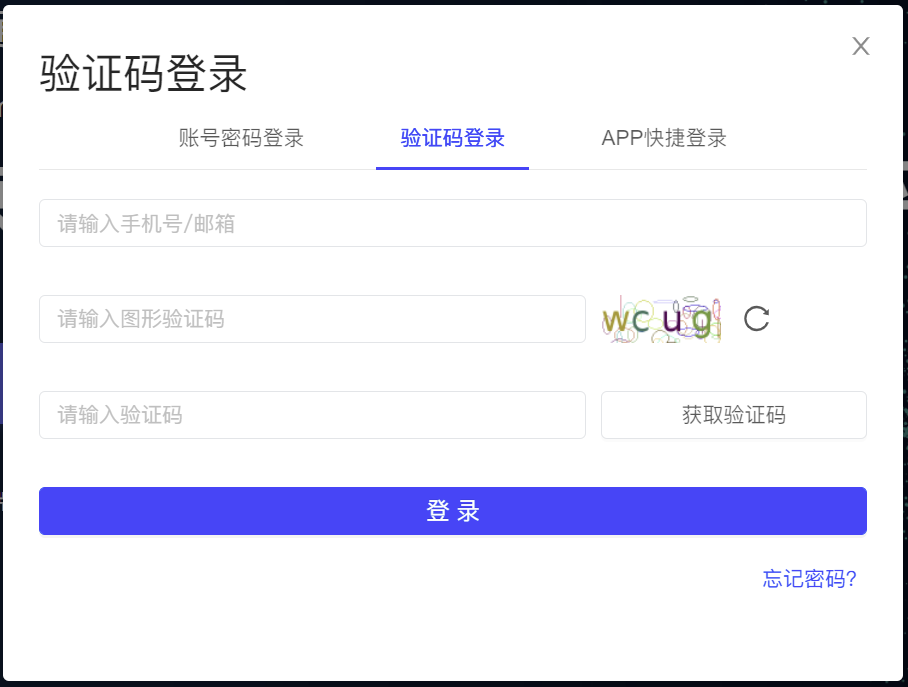 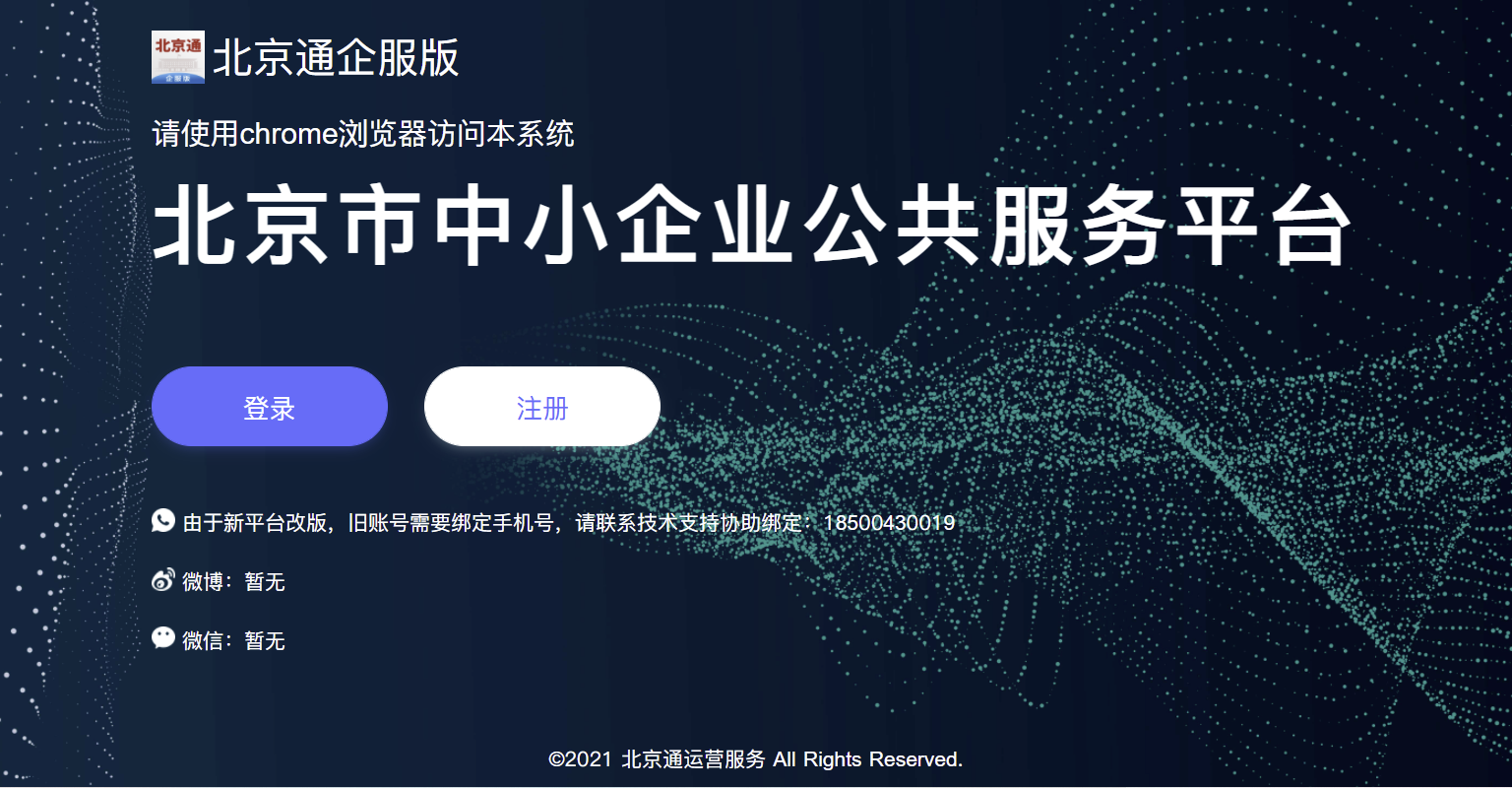 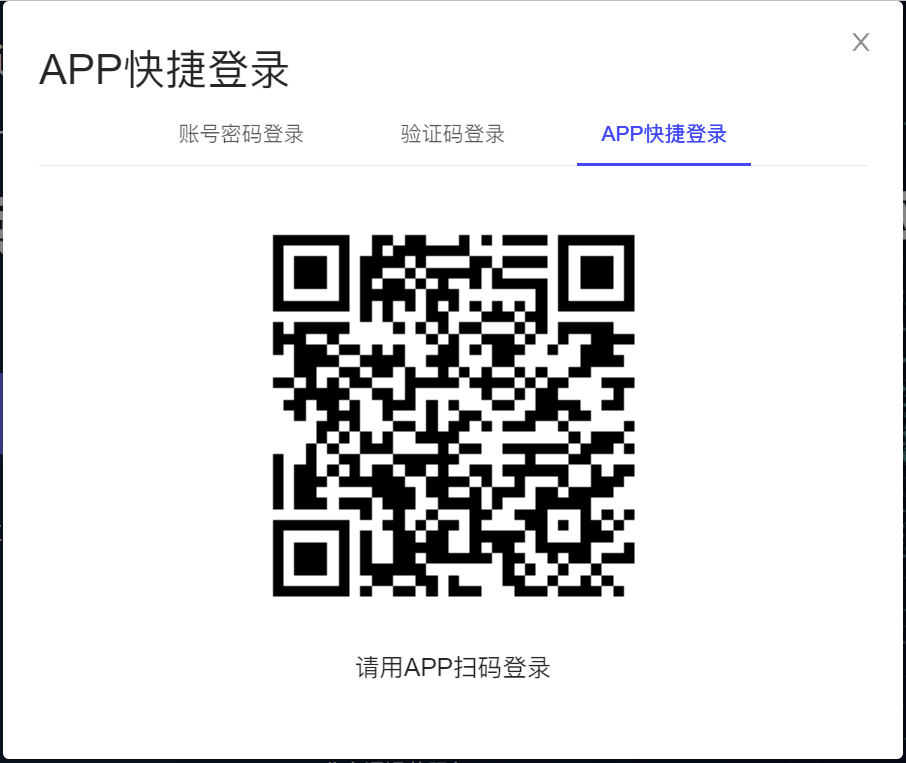 1.使用注册时指定的用户名和密码进行“账号密码登录”
2.使用注册时使用的手机号码、图形验证码、手机验证码进行“验证码登录”
二、企业认证
登录成功后，页面自动跳转回网站首页，并在右上角显示用户的昵称，鼠标悬停在昵称上时出现下拉菜单“个人中心”
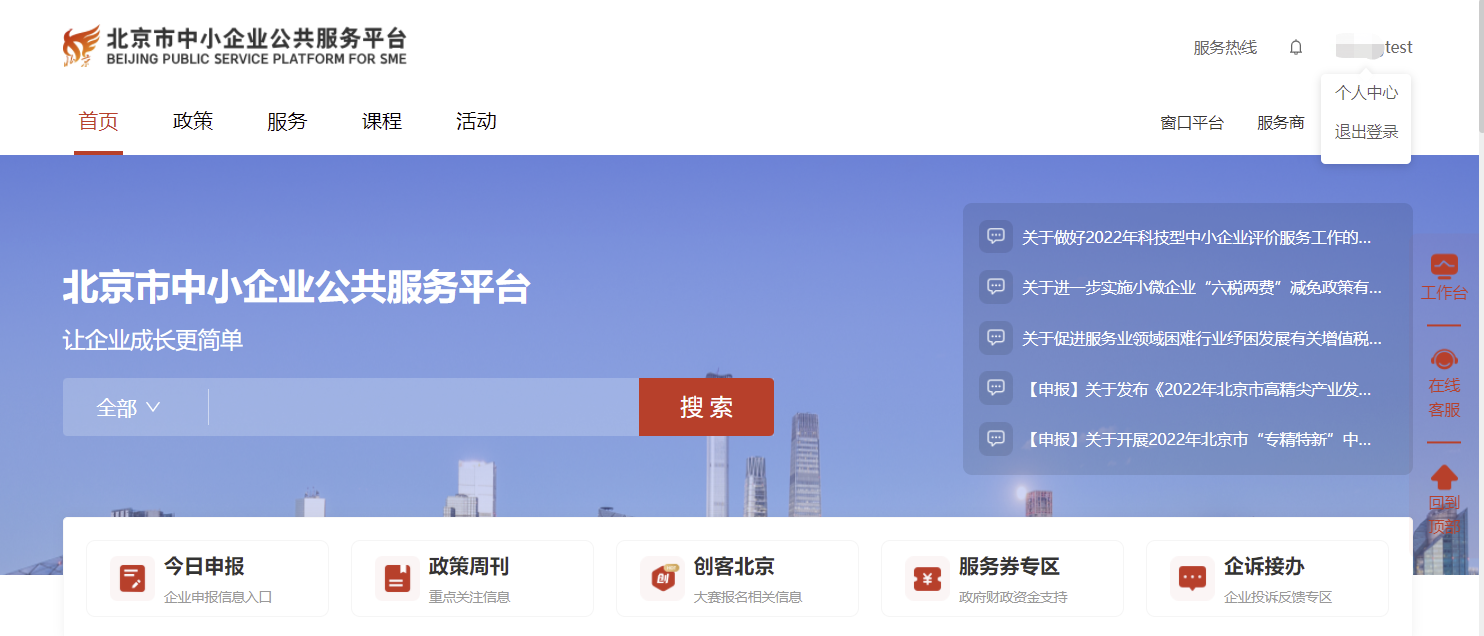 二、企业认证
点击“个人中心”，跳转到用户个人中心页面，在“个人主页”里认证信息列表中，展示了北京市企业认证状态
　　“未认证”状态，点击可跳转到北京市统一身份认证平台，“已认证”状态，不可点击。
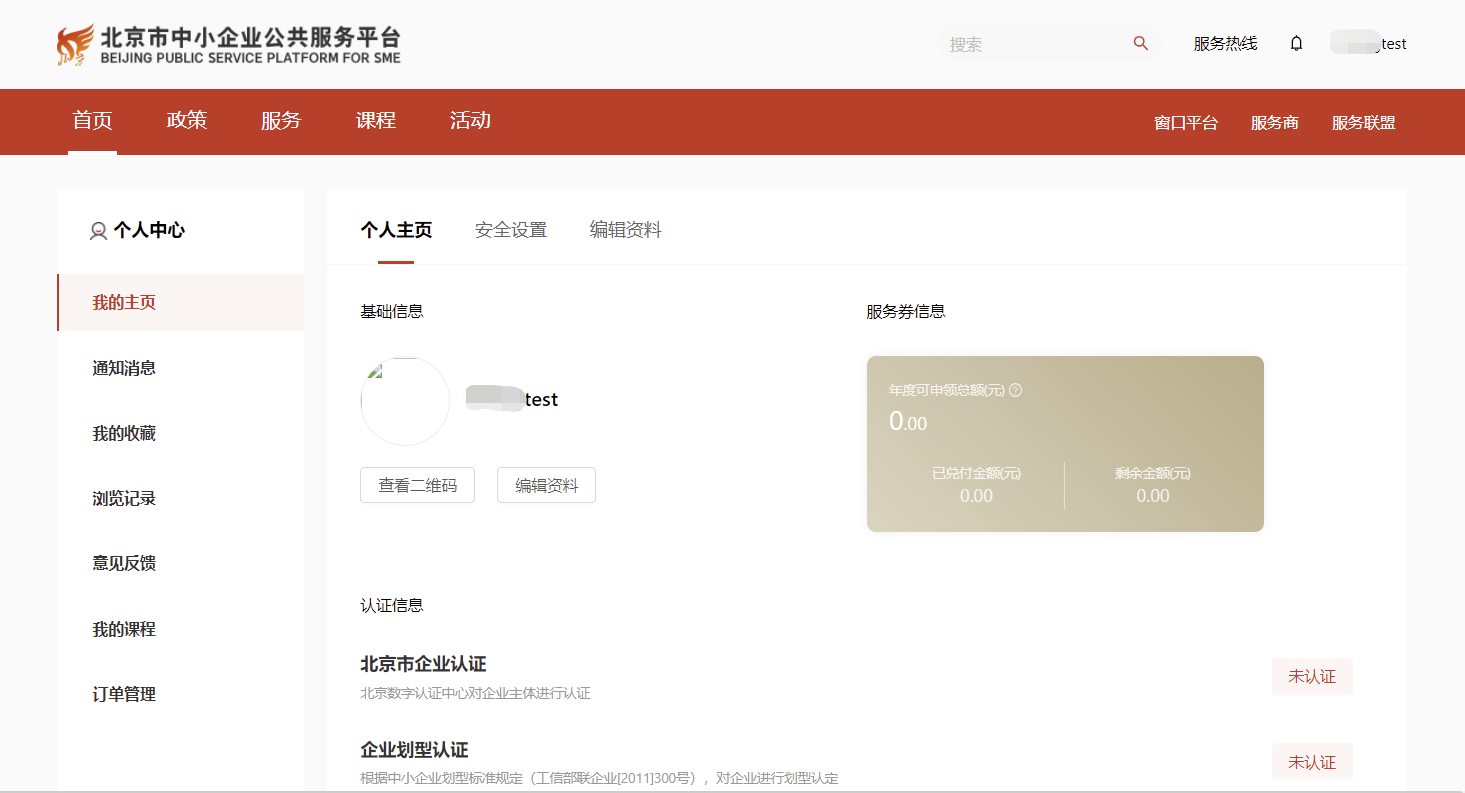 “未认证”状态，可点击跳转认证页面
“已认证”状态，不可点击
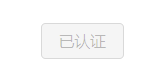 二、企业认证
在北京市统一身份认证平台登录界面，登录成功后，跳转回平台个人中心，北京市企业认证状态即变为“已认证”
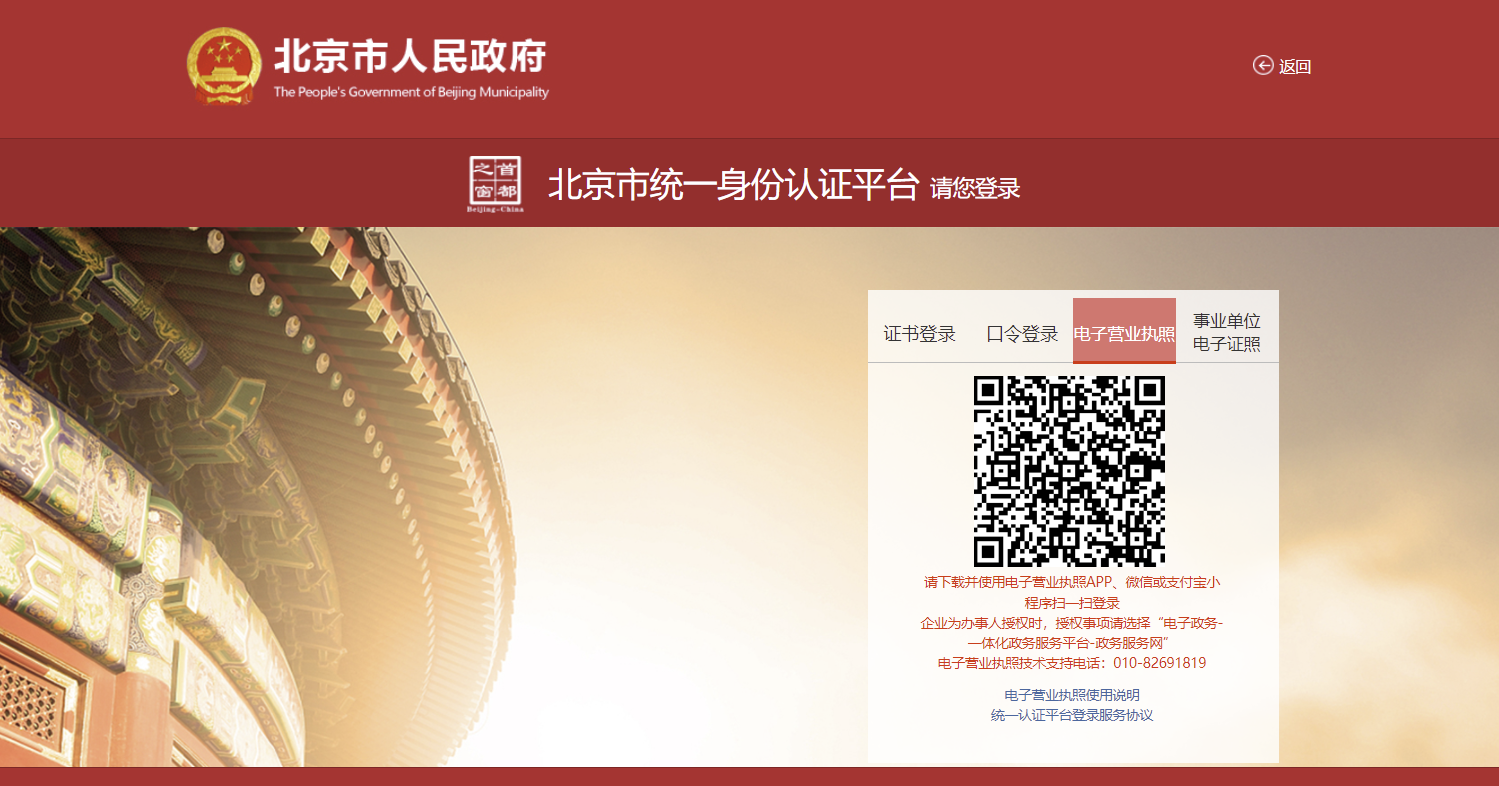 可以使用
证书登录
口令登录
电子营业执照登录
事业单位电子证照
这4种方式登录
注意
在此界面登录的用户是北京市统一身份认证平台的注册用户。
不是北京市中小企业公共服务平台网站或北京通企服版APP的注册用户！
请明确区分！
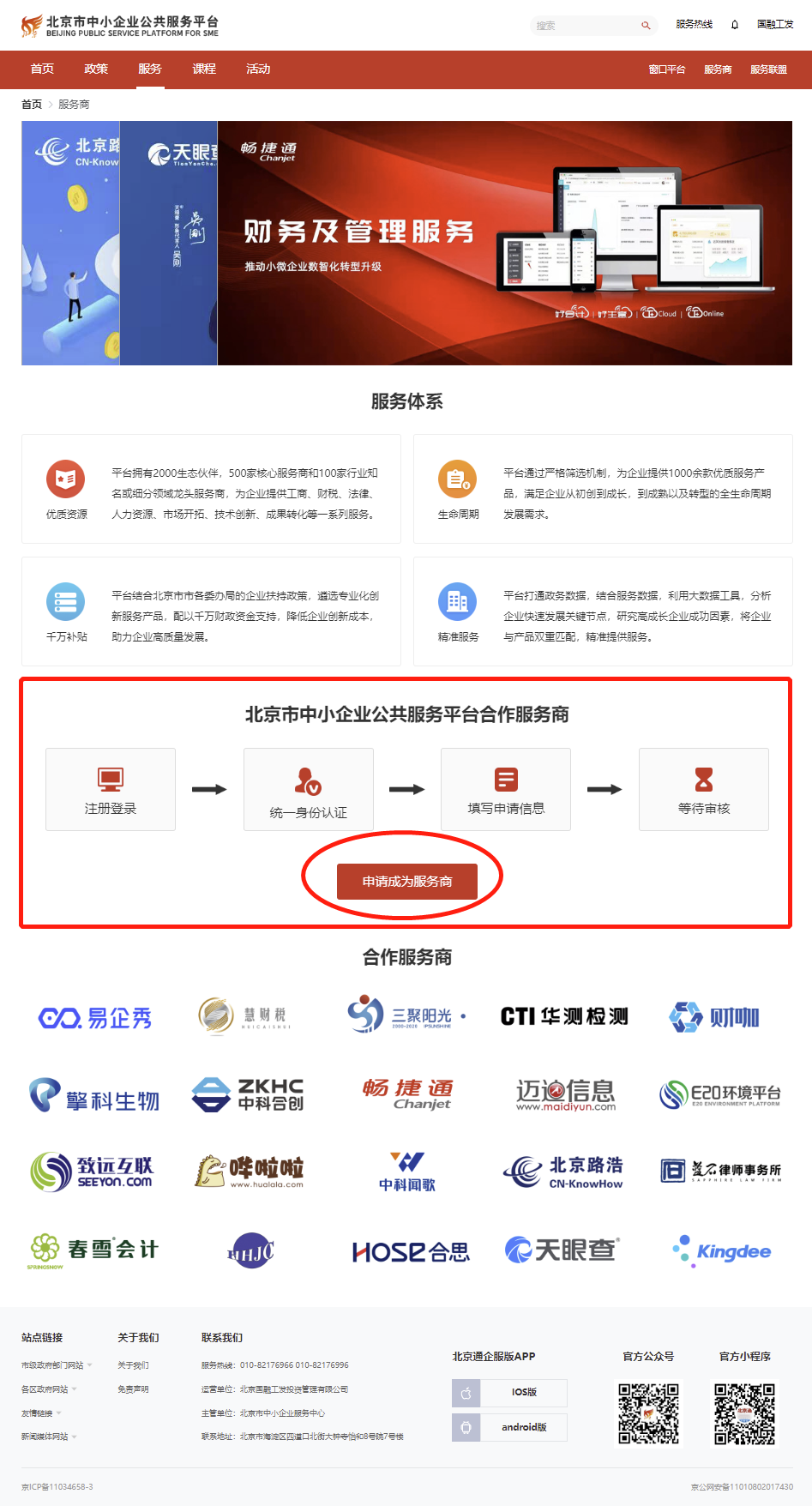 三、申请成为服务商
在网站首页右上方第二行，点击“服务商”链接，可跳转到服务商首页
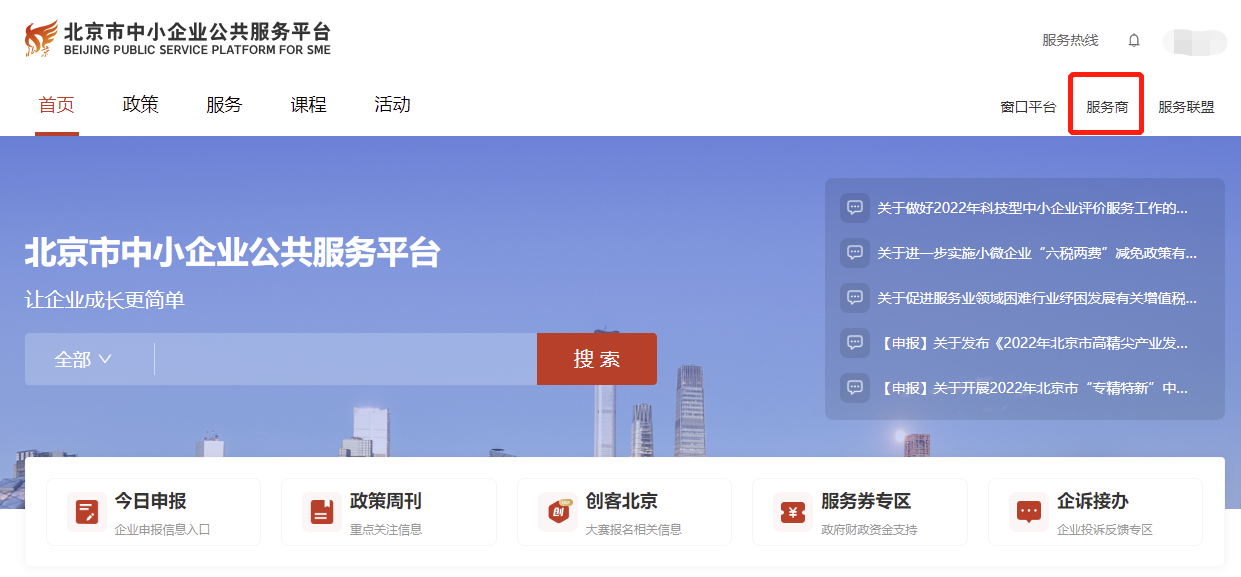 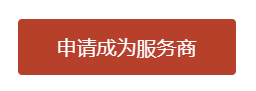 在服务商首页中部，展示了平台合作服务商征集流程和“申请成为服务商”按钮
三、申请成为服务商
在新页面中完成统一身份认证后（见上一章），回到原页面，点击“我已完成统一身份认证”按钮，在系统验证认证成功后跳转服务商征集表单第一页，若认证失败，或选择“不去认证，我再考虑一下”，则关闭选择框，回到服务商首页
若当前用户未登录，则跳转登录页面
若当前用户已进行企业认证，则直接跳转服务商征集表单第一页（见下页）
若当前用户未进行企业认证，则弹出单位性质选择框
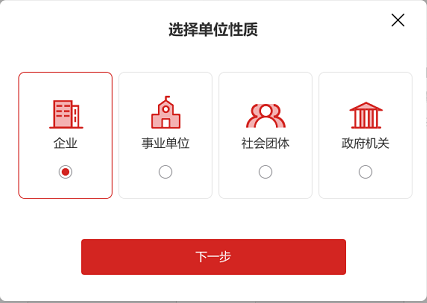 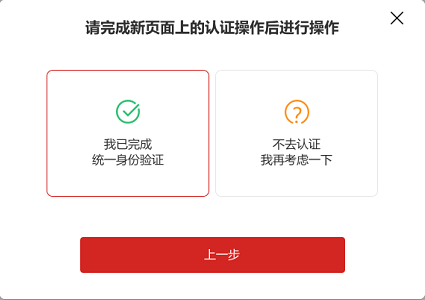 选择单位性质后，企业用户打开企业认证新页面，原页变为选择框
否则直接跳转服务商征集表单第一页（见下页）
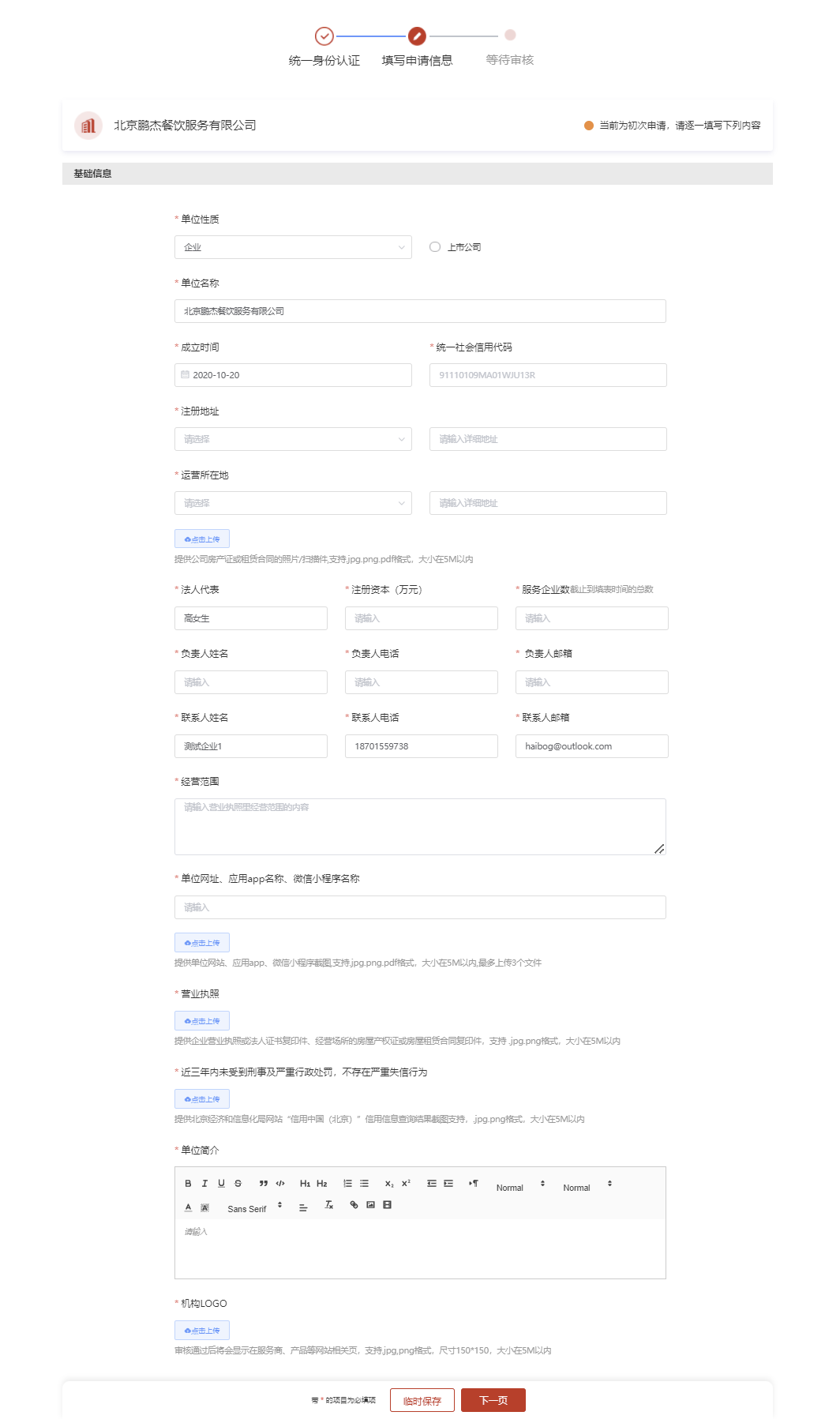 三、申请成为服务商
服务商征集表单第一页为服务商基础信息根据系统填写
页面顶端展示服务商征集流程、企业名称、当前申请状态
中间为表单填写项
底端是“临时保存”和“下一页”按钮
“临时保存”操作只校验填写内容的合规性，不校验必填项
请务必按照提示填写和上传文件，错误提示显示在错误项下方
“下一页”操作进行全页保存和全量校验，并跳转到下一页
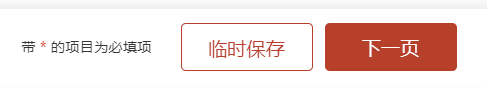 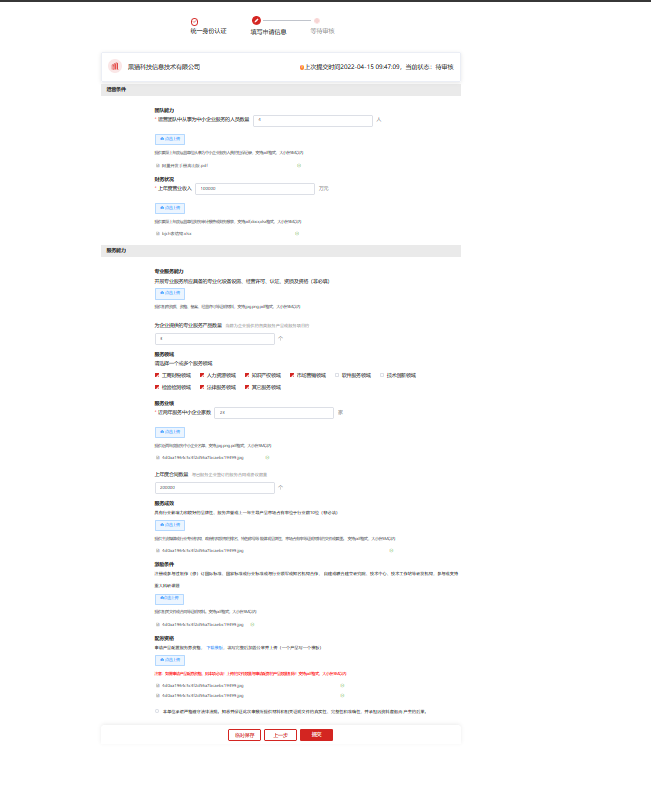 三、申请成为服务商
服务商征集表单第二页为服务商基础信息，根据系统填写
页面顶端依旧展示服务商征集流程、企业名称、当前申请状态
中间为表单填写项，包括运营条件、服务能力、
底端是“临时保存”、“上一页”和“提交”按钮
“临时保存”操作只校验填写内容的合规性，不校验必填项
请务必按照提示填写和上传文件，错误提示显示在错误项下方
“上一页”操作进行全页保存和全量校验，并跳转到上一页
“提交”操作在校验通过后将表单提交给平台运营人员进行审核
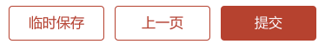 四、申请结果
在服务商征集表单页顶端服务商征集流程下方右侧，展示当前申请状态
若当前为初次申请，则提示“当前为初次申请，请逐一填写下列内容”
若之前已提交过申请，且审核状态为未审核或审核不通过，则提示上次提交时间及审核状态
如“上次提交时间2022-3-31 10:03:34，当前状态：未审核”，且下方表单回显上次提交内容
若已审核通过，则用户已变更为服务商角色，应在首页右侧悬浮边栏工作台中点击“产品服务中心直接进入后台”
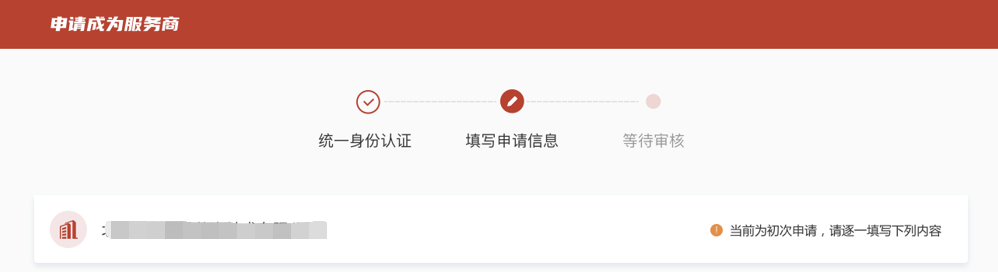 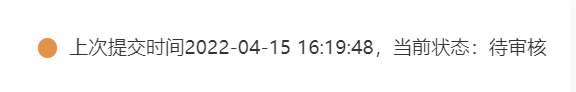 五、申请结果
若已审核通过，则用户已变更为服务商角色，可以进行产品和订单管理
应在首页右侧悬浮边栏“工作台”中点击“产品服务中心”下的“查看专区”直接进入后台
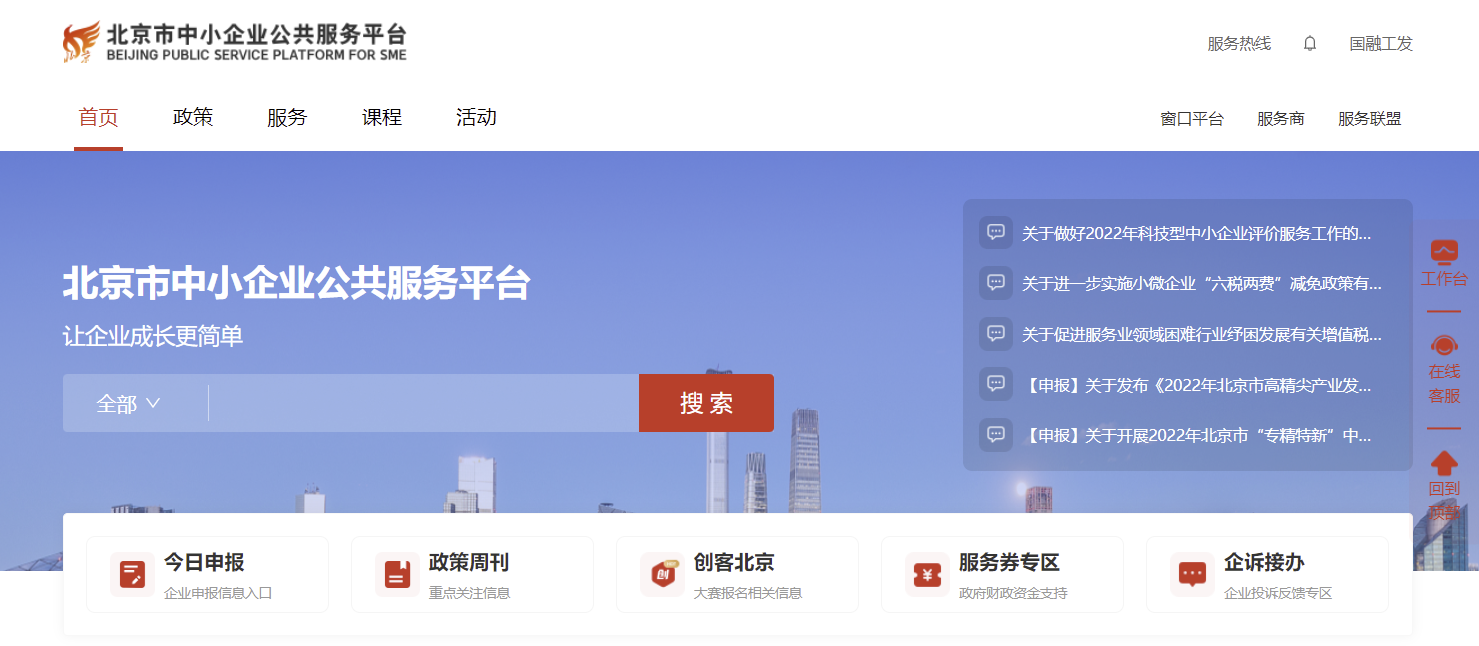 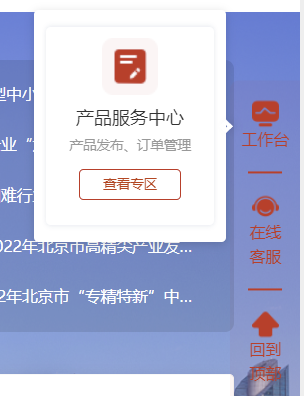